Title I Schoolwide Programs Under the Every Student Succeeds Act (ESSA)
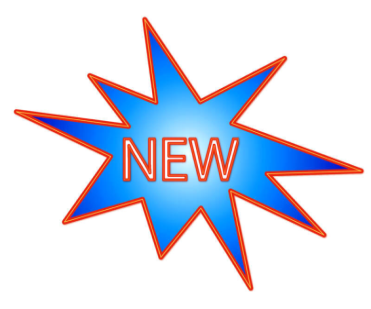 What is New?  What is Not?


Tina McKnight
Title I Administrative Meeting 
May 18, 2016
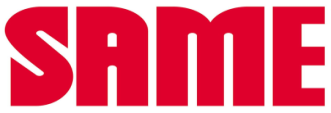 Title I Schoolwide Programs Under ESSA
Section 1114 of the 
Every Student Succeeds Act
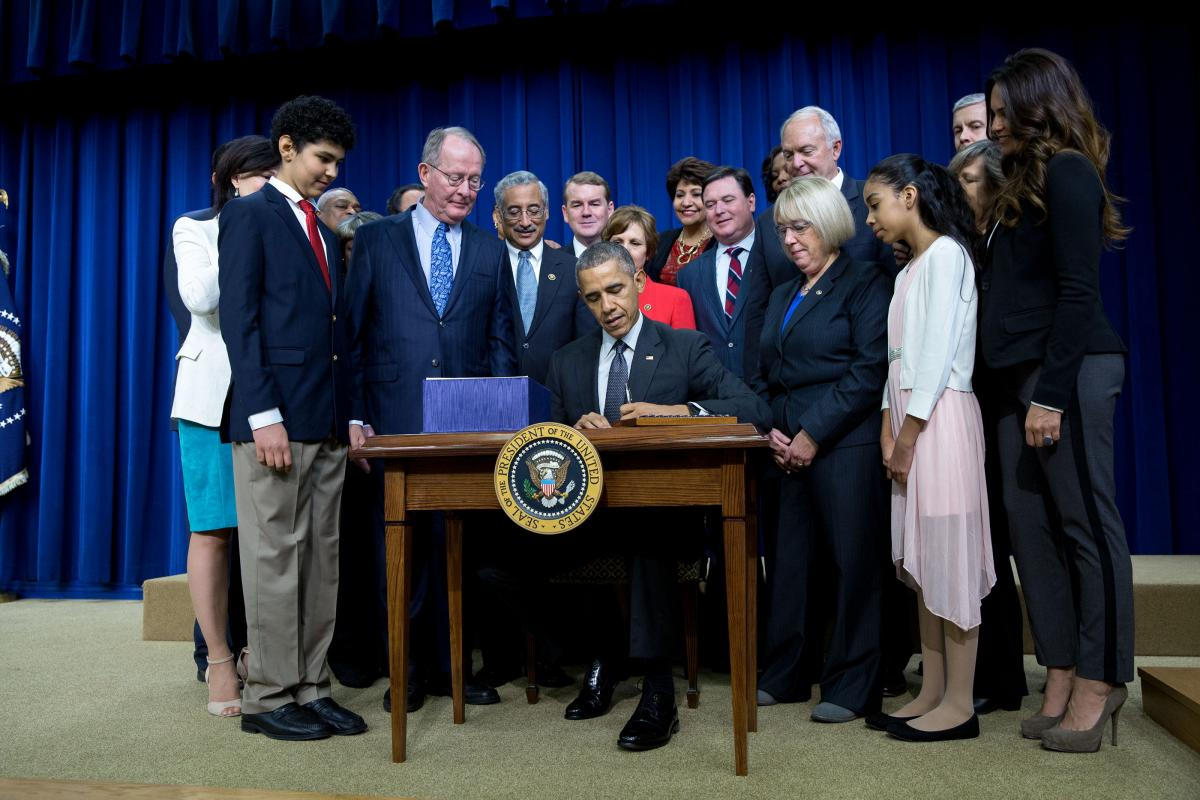 [Speaker Notes: Back a year ago we were celebrating the 50th anniversary of ESEA of 1965

Today we have the reauthorizarion of the law that many in this room never thought we would see the day.  It is a new day.

Most things under schoolwide did not change.  Same- Same but Differenct

Schoolwide is still Section 1114 for ESSA as it was for NCLB.

Begins on page 70]
Title I Schoolwide Programs Under ESSA
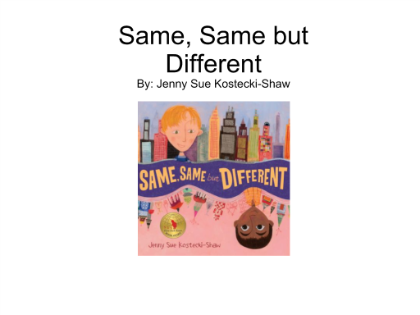 Same Same but Different
Title I Schoolwide Programs Under ESSA
Implement 2017 – 2018 School Year
First year impacted by ESSA
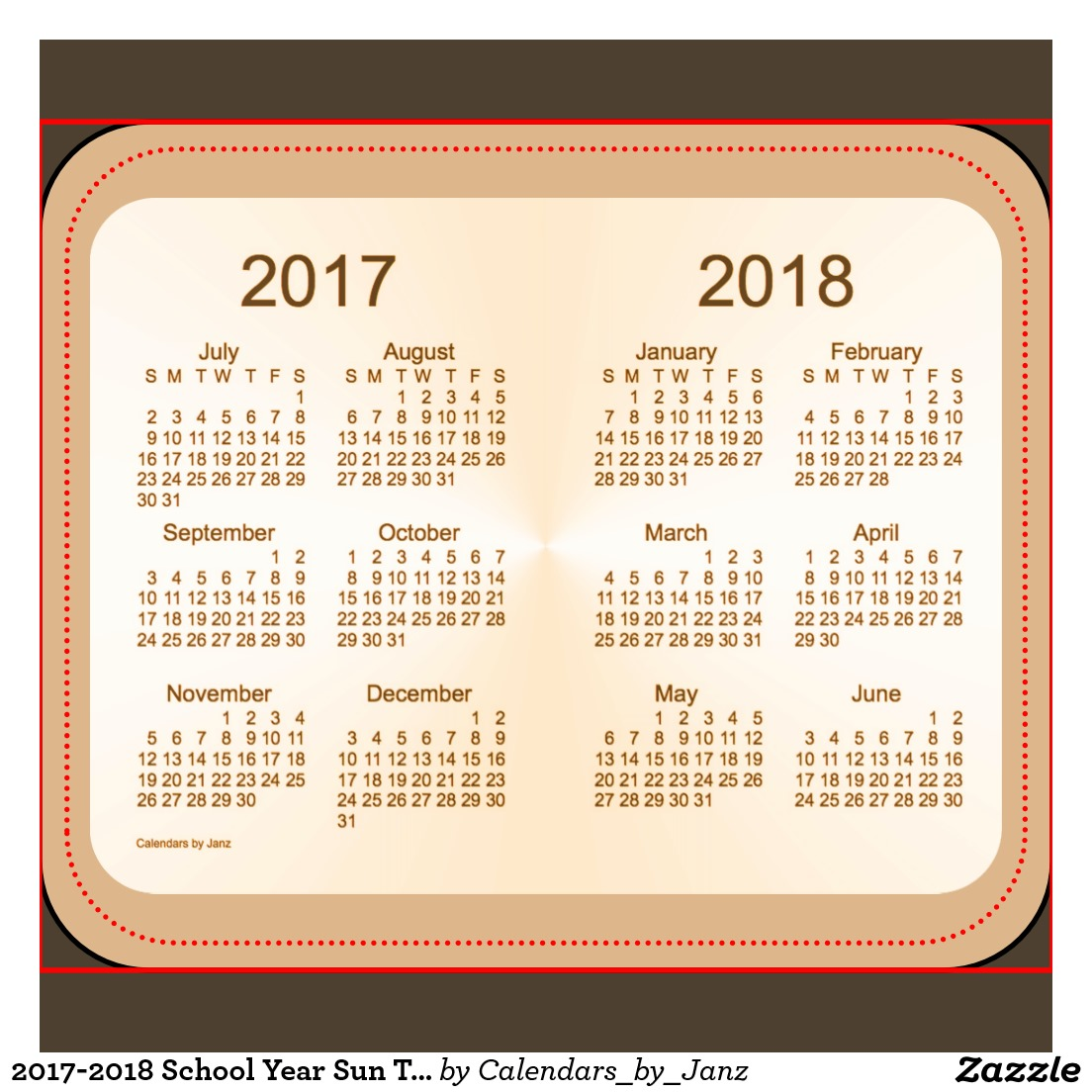 [Speaker Notes: Full implementation is July 1, 2017.

We need to get ready now!]
Title I Schoolwide Programs Under ESSA
Use of Funds for Schoolwide Programs (Sec.1114(a)(1))

Upgrade the entire educational program of a school with 40% 
      of the children from low income families

Exception:  Schools with less than 40% of children from low income families MAY operate a schoolwide program if the school receives a waiver from the SEA because it can show how a schoolwide program can best serve the needs of the students.
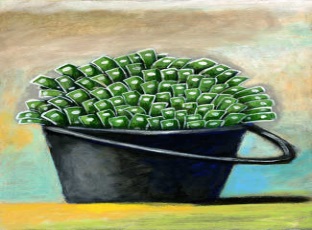 [Speaker Notes: Blue is New or a change

How do you think a school with less than 40% poverty show that a schoolwide program can best meet the needs of the student?
There is a hint in the question----CONDUCT A COMPREHENSIVE NEEDS ASSESSMENT AND  DEMONSTRATE THAT THE NEEDS ARE SUCH THAT THE ENTIRE SCHOOL NEEDS TO BE UPGRADES NOT JUST TARGETED STUDENTS

MSDE will develop]
Title I Schoolwide Programs Under ESSA
Consolidation of Funds   Sec. 1114(a)(3)(C)

A school that chooses to consolidate and use funds from different Federal programs shall not be required to maintain separate fiscal accounting records by program

School must maintain records that demonstrate the schoolwide program addresses the intent and purposes of each of the Federal programs as a whole.
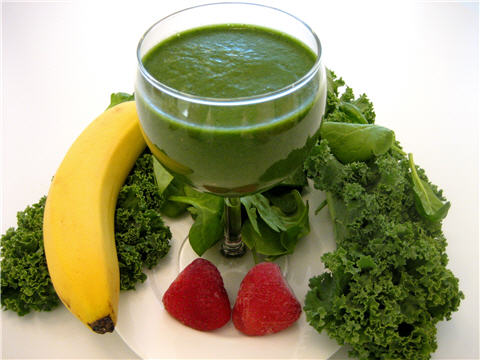 Title I Schoolwide Programs Under ESSA
Identification of Students  (Sec. 1114(a)(2)(A)(B)

All students in the schoolwide program are eligible to participate.

Funds must be used to supplement the funds that would be available from non-Federal sources (state and local) for the school.
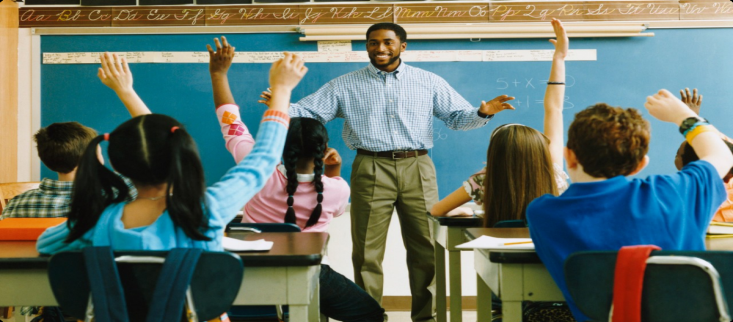 [Speaker Notes: I wondered why the supplement language was here but it is again to emphasize the services to all students must be supplemental .

Special Education and EL c]
Title I Schoolwide Programs Under ESSA
An eligible school shall develop a comprehensive plan that … Section 1114(b)

Is developed during a 1-year period unless the LEA determines, in consultation with the school, less time is needed to develop and implement the schoolwide program   Section 1114(b)(1) 

Is updated for 2017-2018 to reflect the changes in ESSA.  Section 1114(b)(2)

Is regularly monitored and revised to ensures all students are provided the opportunities to meet the challenging State academic standards       Section 1114(b)(2)
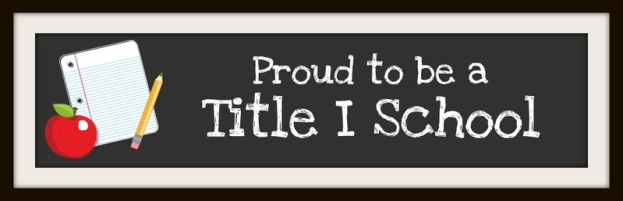 [Speaker Notes: This the reason will need to be sure our Title I schools understand the new ESSA law now and into 2016-2017 so that their plans for 2016-2017 will be compliant]
Title I Schoolwide Programs Under ESSA
An eligible school shall develop a comprehensive plan that … Section 1114(b)

Is developed with the involvement of parents, teachers, principals, paraprofessionals, and other members of the community Section 1114(b)(2)

Is available to the LEA, parents, and the public in a format that is understandable and uniform and provided in the language parents can understand  Section 1114(b)(4)
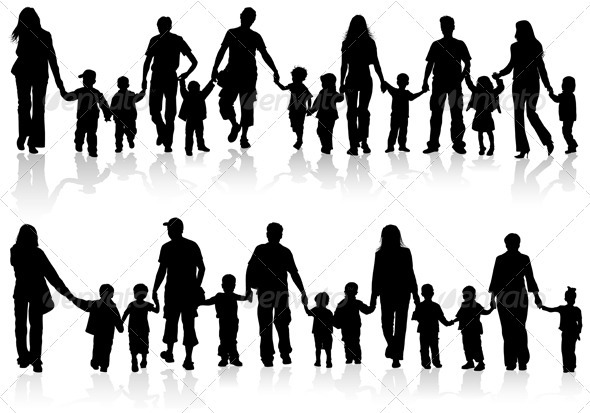 Title I Schoolwide Programs Under ESSA
An eligible school shall develop a comprehensive plan that … Section 1114(b)

Is developed in coordination and integration with other Federal, State, and local services, resources and programs such as violence prevention, nutrition, housing programs, Head Start, adult education, career and technical education programs and Comprehensive Support and Targeted Support Schools’ improvement activities.
[Speaker Notes: These are just suggested coodination activities.  They must be appropriate and applicable for the school  base on levels, needs, etc.]
Title I Schoolwide Programs Under ESSA
An eligible school shall develop a comprehensive plan that … Section 1114(b)

Is based on a comprehensive needs assessment of the entire school that….

Takes into account information on the academic achievement of children on challenging State academic standards

Focuses on the needs of children who are failing, 
       or are at-risk of failing to meet challenging State 
       academic standards

Includes other factors as determined by the LEA
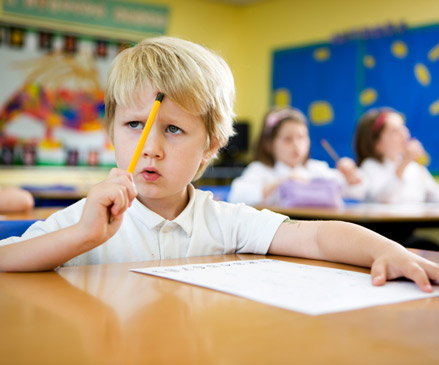 Title I Schoolwide Programs Under ESSA
An eligible school shall develop a comprehensive plan that … Section 1114(b)(7)(A)

Includes a description of the strategies that the school will be implementing to address school needs.

Describes how strategies will…
Provide opportunities for all children, in all subgroups (each major racial and ethnic subgroup, FARMs, students with disabilities, English Learners), to meet State academic standards
Title I Schoolwide Programs Under ESSA
An eligible school shall develop a comprehensive plan that … Section 1114(b)(7)(A)(i)(ii)

Describes how strategies will strength the academic program and increase the quantity and quality of learning time

The Schoolwide Plan may describe programs, activities, and courses necessary to provide a “well rounded education” (Providing all students access to an enriched curriculum and educational experience)
Title I Schoolwide Programs Under ESSA
An eligible school shall develop a comprehensive plan that … Section 1114(b)(7)(A)(iii)

Addresses the needs of all children, especially children at risk of not meeting the challenging State academic standards which may include such strategies as:
Counseling, mental health, mentoring, and other such supports
Preparation for opportunities for postsecondary education and workforce including concurrent enrollment to earn college credit
Multi-tiered systems of support to address problem behavior or early intervening
Professional development to improve instruction and the use of data
Recruitment and retention of effective teachers
Assistance with transition from early childhood programs
Title I Schoolwide Programs Under ESSA
Preschool Programs Section 1114(c)

A school operating a Title I schoolwide program may establish or enhance preschool programs for children under age six
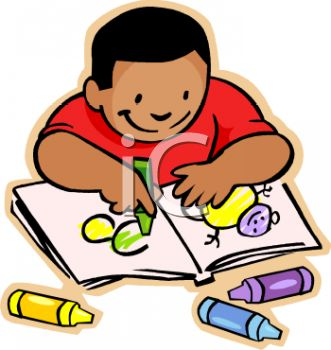 Title I Schoolwide Programs Under ESSA
Delivery of Services  

The services of a schoolwide program may be delivered by nonprofit or for-profit external providers with expertise in using evidence-based or other effective strategies to improve student achievement.
Title I Schoolwide Programs Under ESSA
Secondary Schools

A secondary school operating a Title I schoolwide program may use Title I funds to operate a dual or concurrent enrollment program that address the needs of low-achieving secondary school students and those at risk of not meeting State standards.  Section 1114(e)  
                                                                                 
Title I funds may be used for:
Training for teachers
Joint professional development
Tuition, fees and books, required instructional materials
Transportation to and from such programs
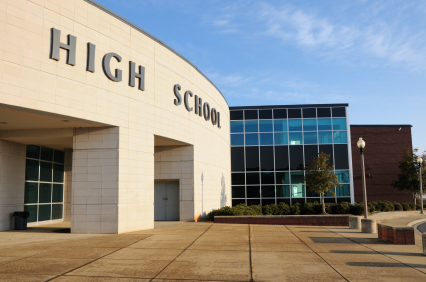 Title I Schoolwide Programs Under ESSA
Under ESSA, what components will be required in the schoolwide plan?

1. Comprehensive needs assessment
2. Schoolwide strategies that: 
address the needs of all children in the school, but particularly the 
     needs of those students at risk of not meeting State standards 
provide opportunities for all children to meet State standards
strengthen the entire academic program
3. Development of the plan with parent and community involvement
4. Coordination with other Federal, State, and local services, resources, 
    and programs
[Speaker Notes: What is not there? Form the 10 schoolwide strategies under NCLB

Highly qualified teachers
Strategies to attract HQ teachers
Plans for transition from preschool]
Title I Schoolwide Programs Under ESSA
Under ESSA, what components may be included in the schoolwide plan:

Social and emotional supports (Counseling, school based mental health programs, mentoring, etc.) 
Schoolwide multi-tiered system of supports
Professional development to improve instruction and the use of data
Preschool programs
In secondary schools, dual and concurrent enrollment programs 
Opportunities in postsecondary education and the workforce
Title I Schoolwide Programs Under ESSA
The Title I Schoolwide Program under ESSA is in many ways the same but it is different.

ESSA provides greater flexibility for Schoolwide Programs. 

The Schoolwide Plan must be aligned to prioritized needs identified in the Needs Assessment.

 Schoolwide schools can only carryout  strategies expessed in their schoolwide plan.
Any Questions?